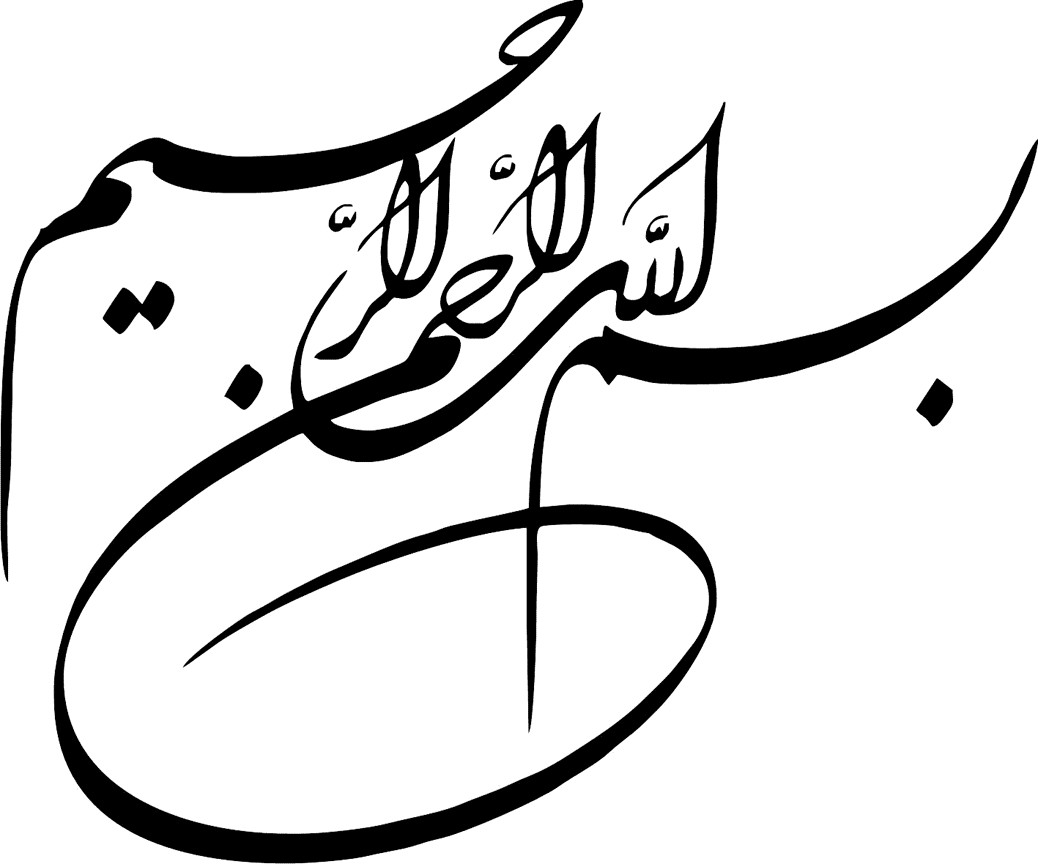 Gas chromatography
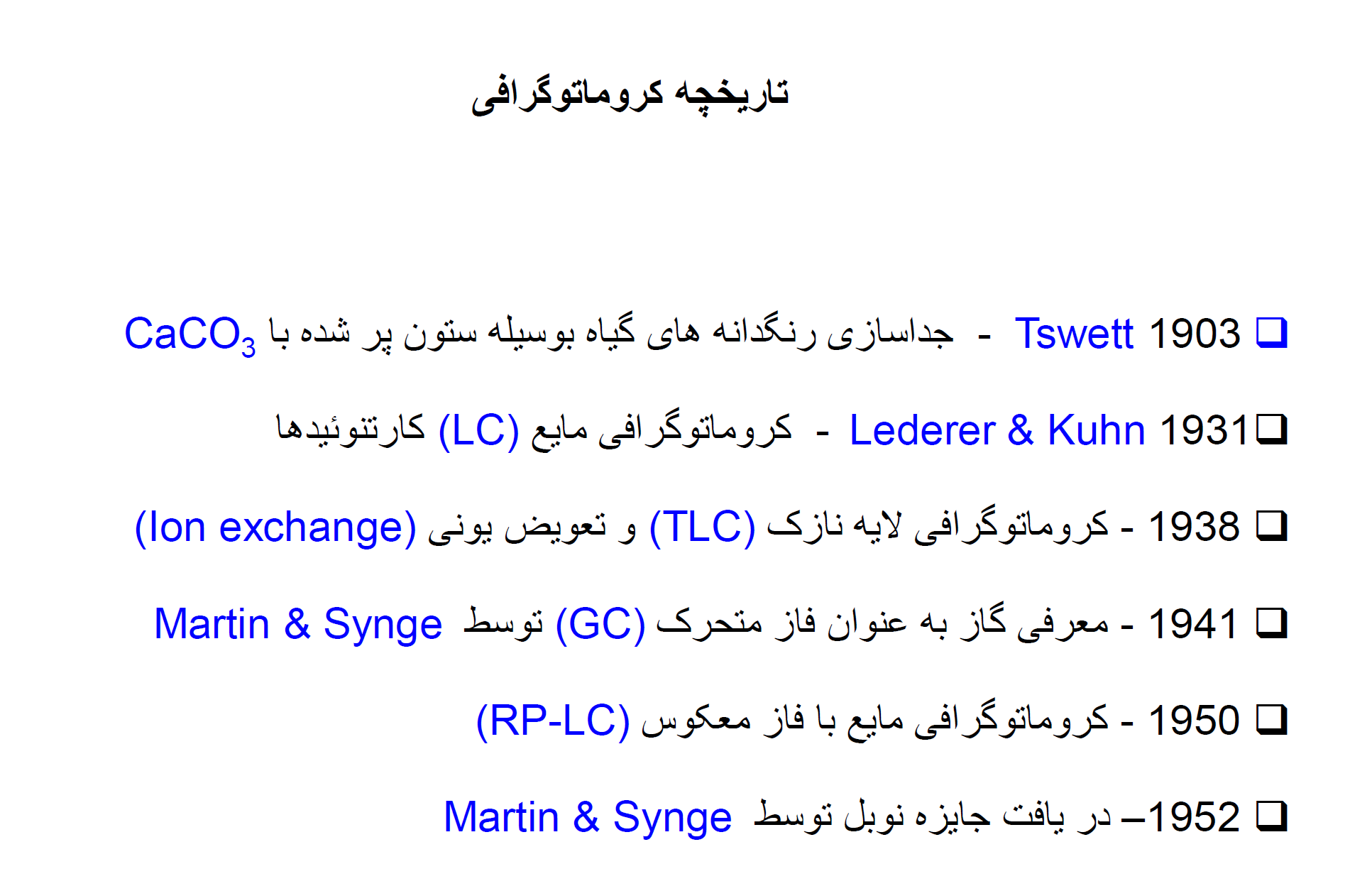 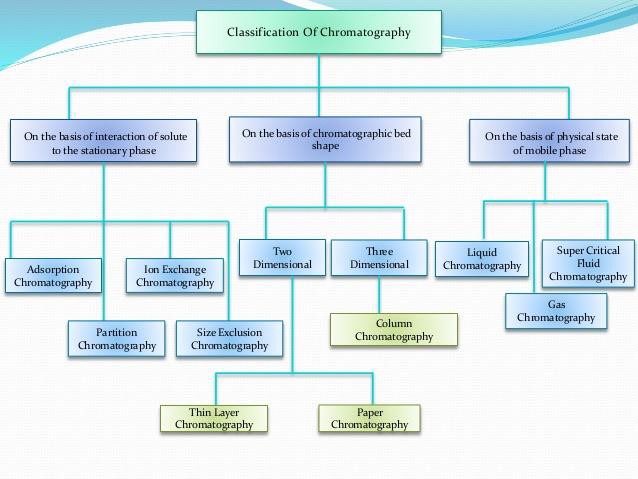 Gas Chromatography
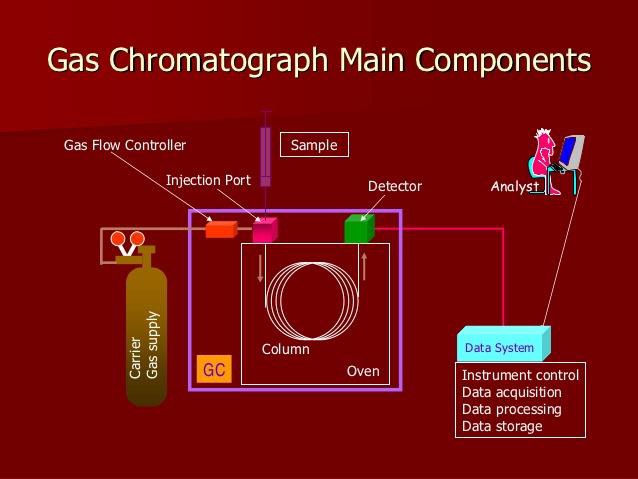 Carrier Gas-Supply
.
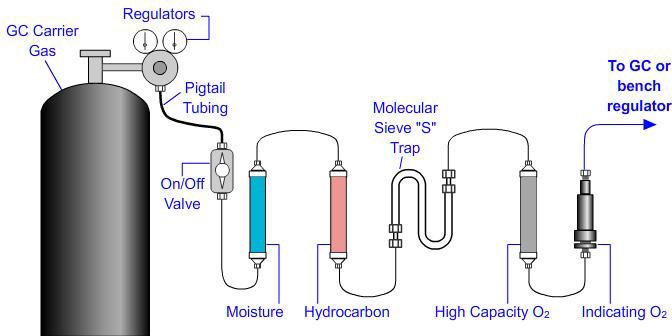 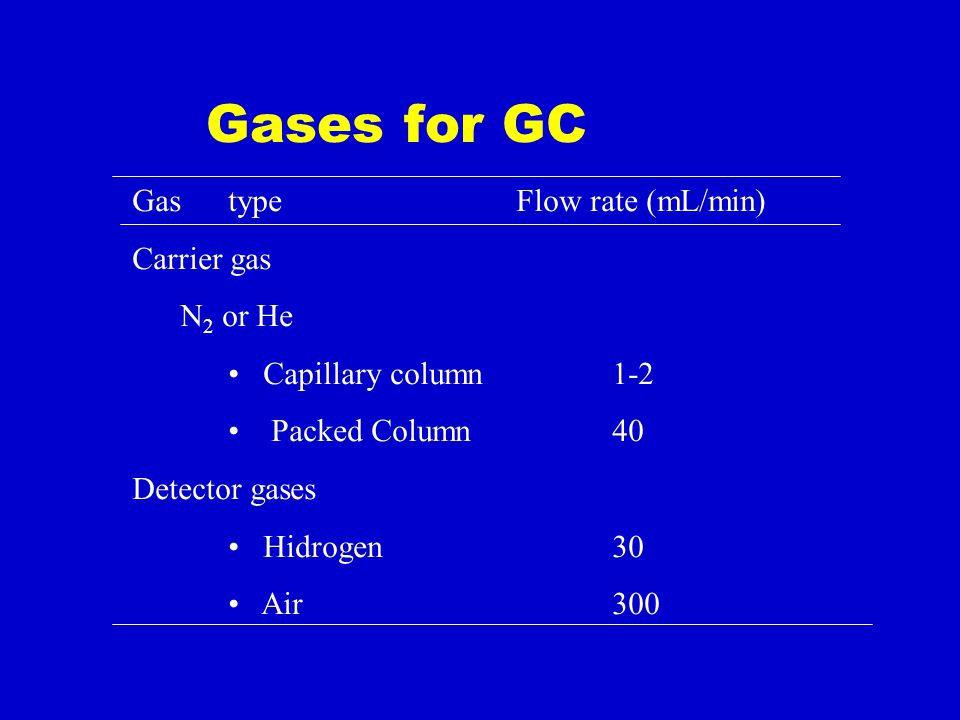 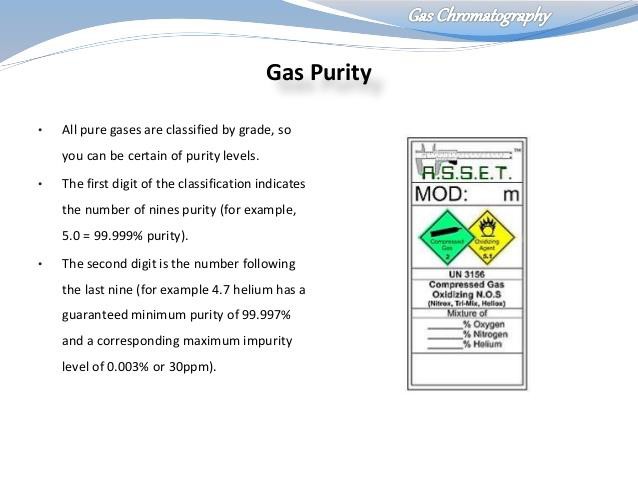 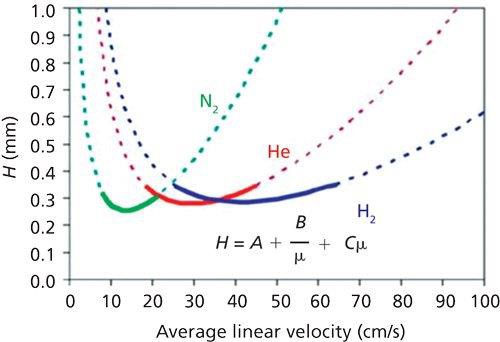 Sample Injection System
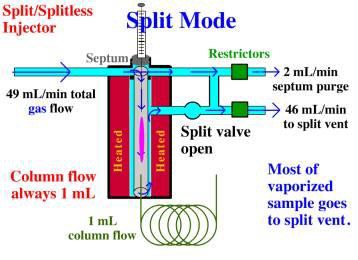 Sample Injection System
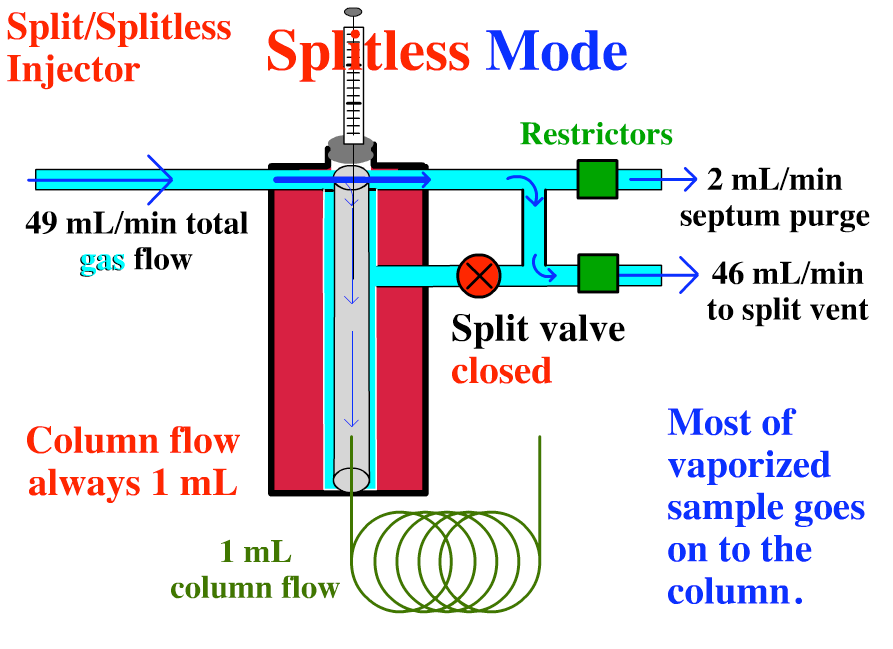 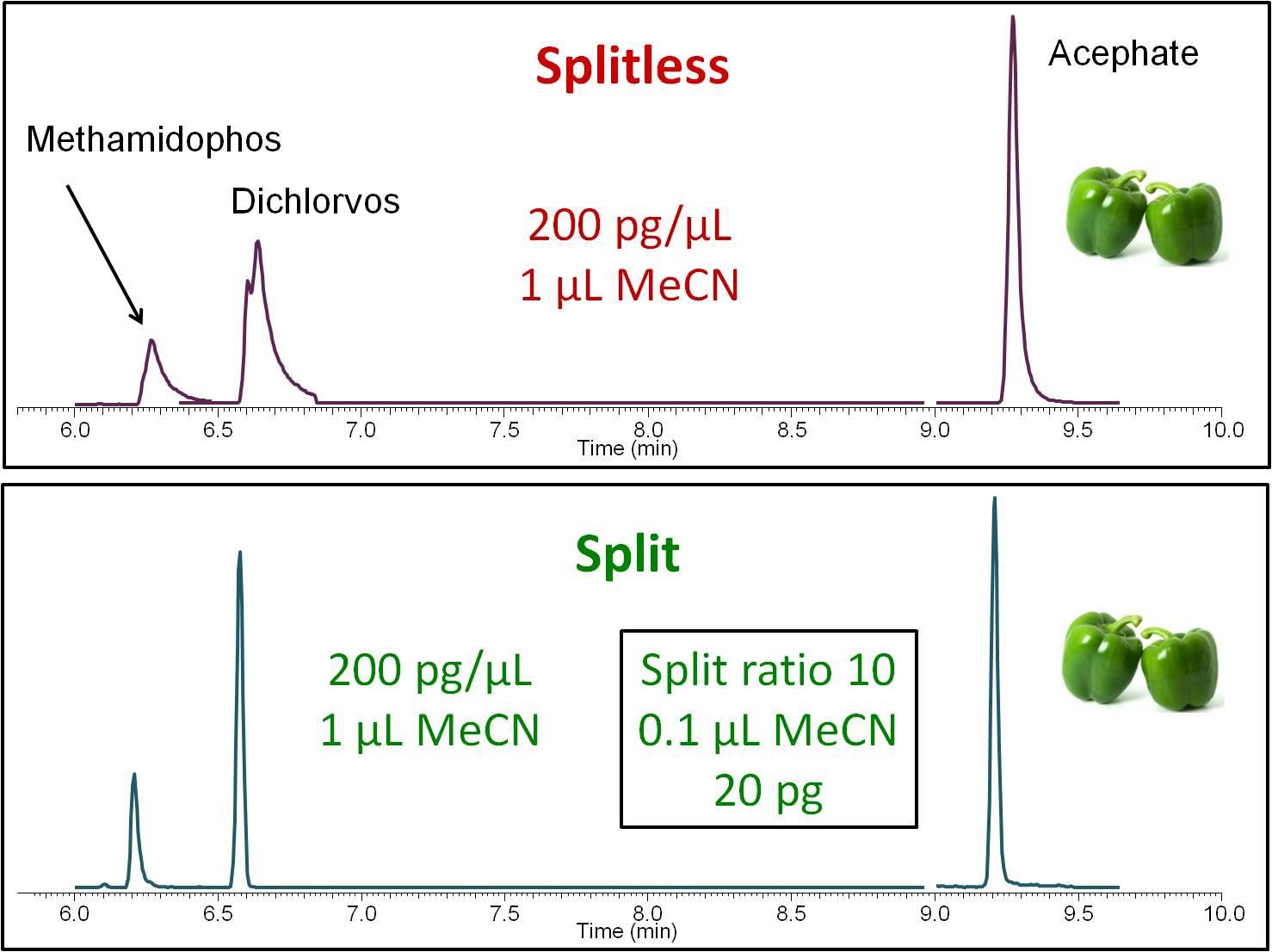 Column Configurations
Two   general   types   of columns are encountered in gas	chromatography, packed and open tubular, or capillary.
Chromatographic  columns vary  in  length  from  less than 5 m to 120 m or more. They  are  constructed  of stainless steel, glass, fused silica, or Teflon.
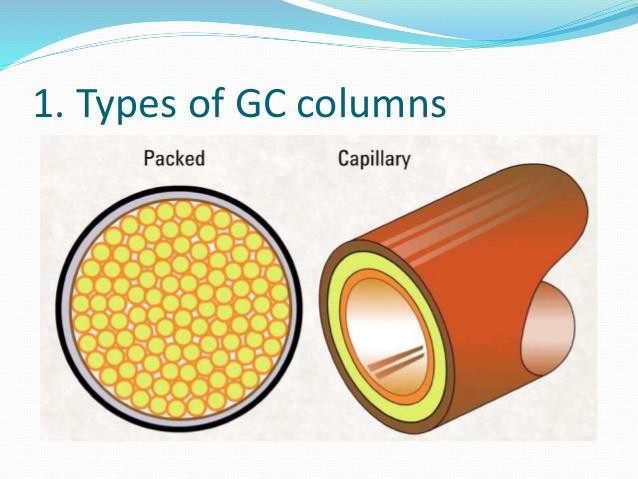 Types of Open Tubular Column
Solid support coated
with liquid phase
Porous
Adsorbent
Liquid phase
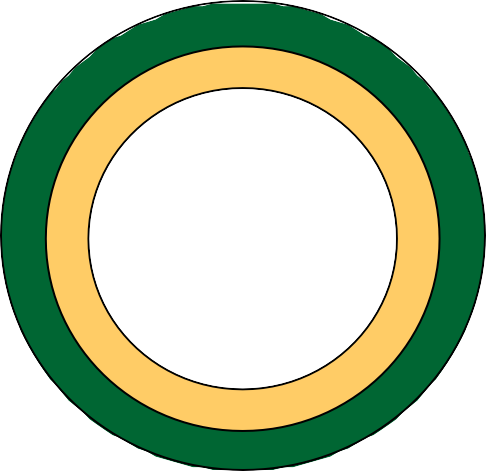 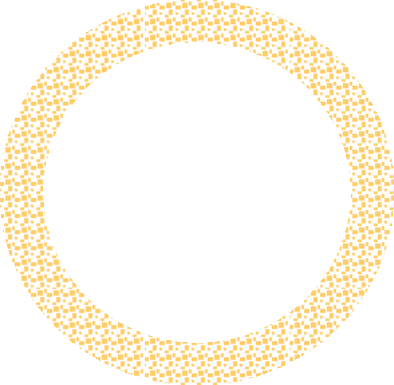 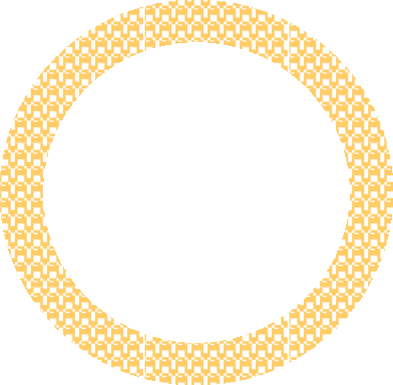 Porous Layer Open Tubular (PLOT)
Wall-coated Open Tubular Support-coated Open Tubular
(WCOT)
(SCOT)
FSOT: Fused-silica open tubular column
17
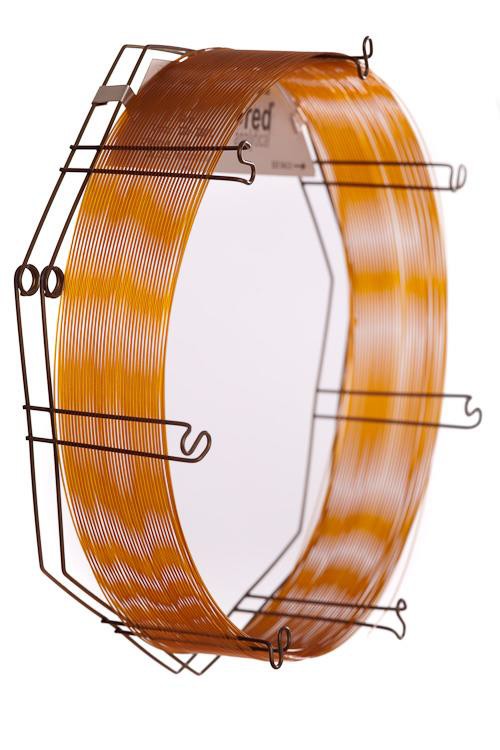 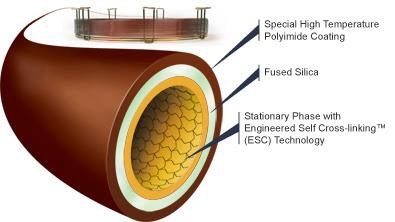 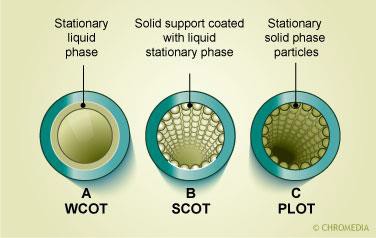 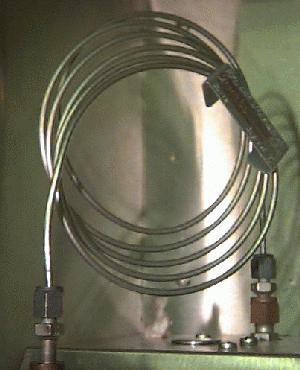 Column Ovens
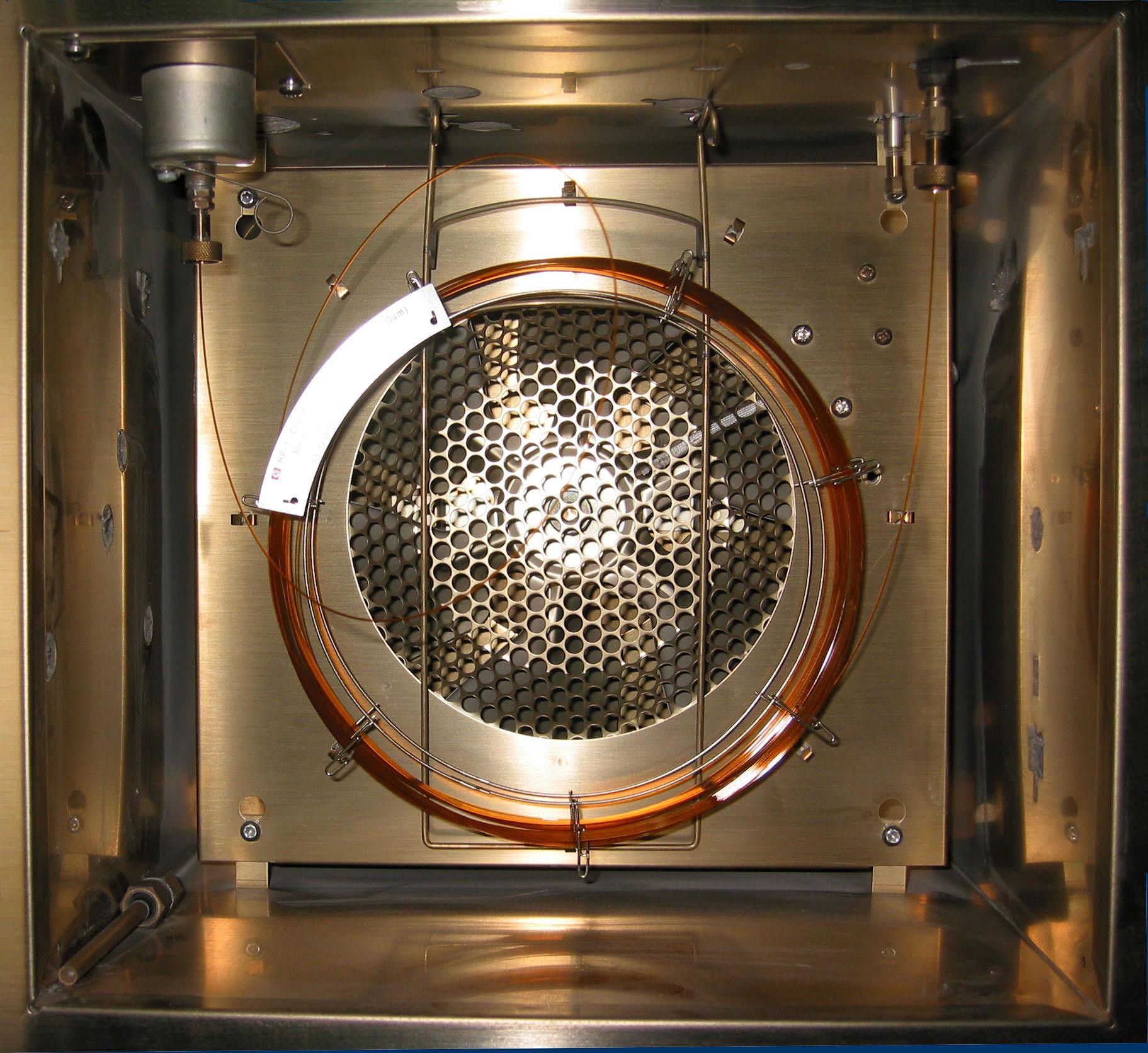 Packed Columns
Packed columns are fabricated from glass, metal (stainless steel, copper, aluminum), or Teflon tubes that typically have lengths of 2 to 3 m and inside diameters of 2 to 4 mm.
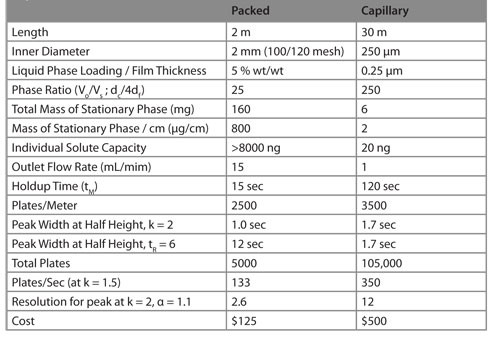 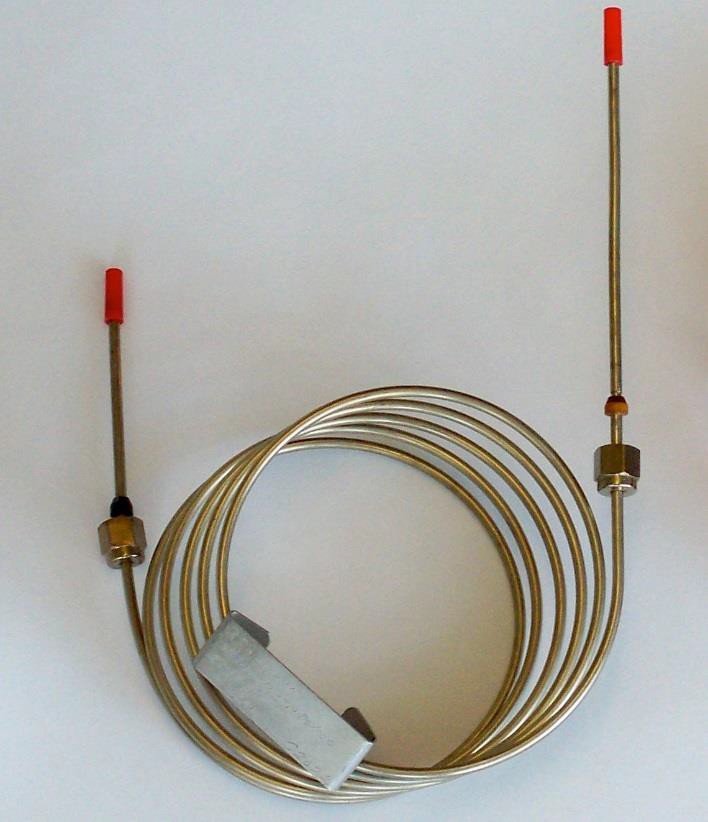 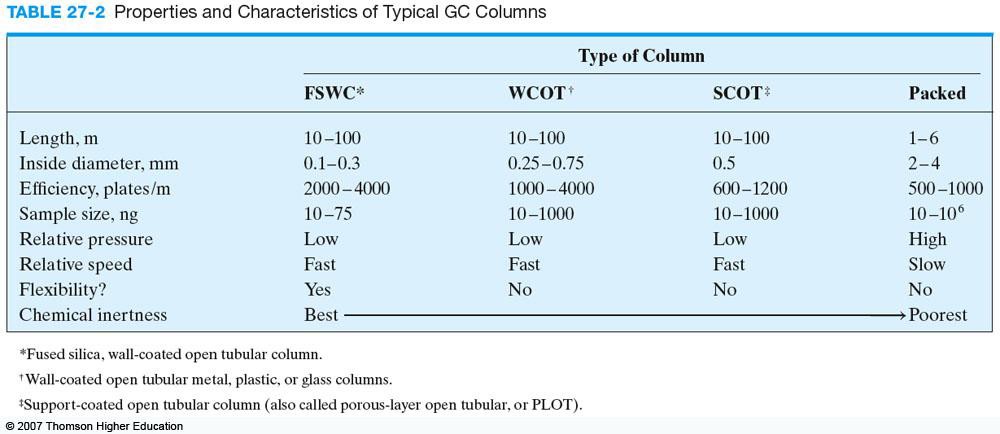 The Stationary Phase
Desirable  properties  for  the  immobilized  liquid phase  in  a  gas-liquid  chromatographic  column include:  (1)  low  volatility  (ideally,  the  boiling point of the liquid should be at 100oC higher than the  maximum  operating  temperature  for  the column);  (2)  thermal  stability;  (3)  chemical inertness; (4) solvent characteristics such that k` and  values for the solutes to be resolved fall within a suitable range.
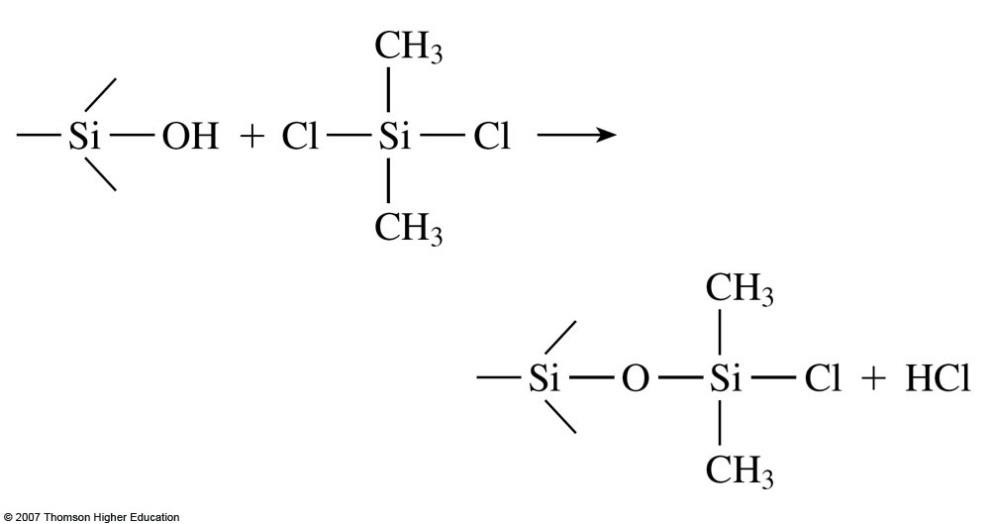 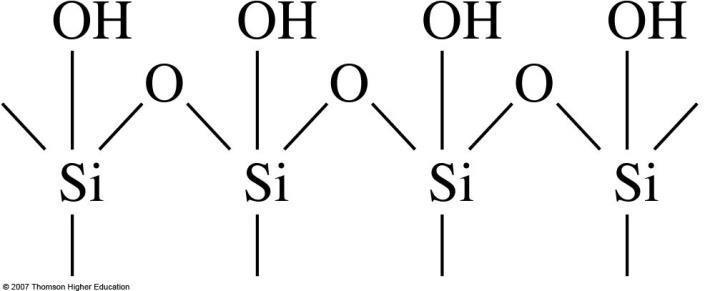 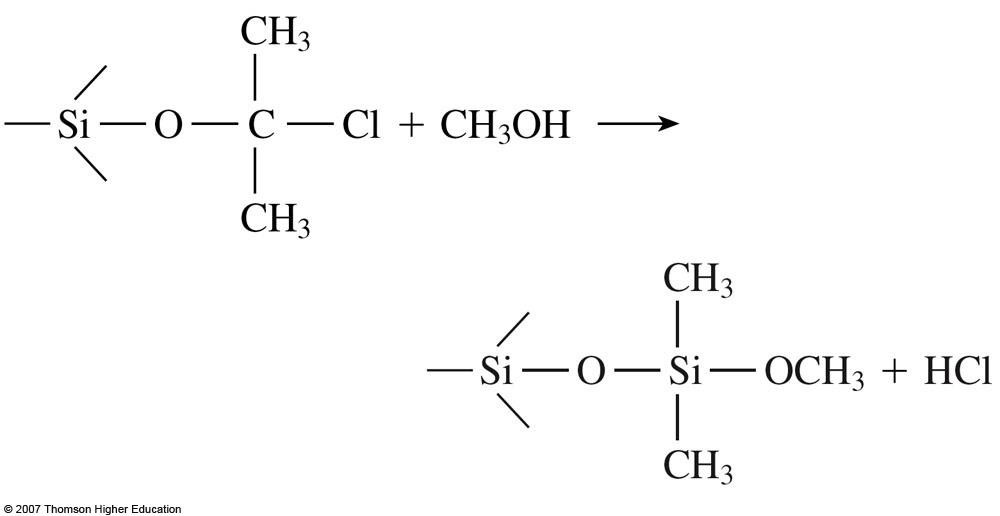 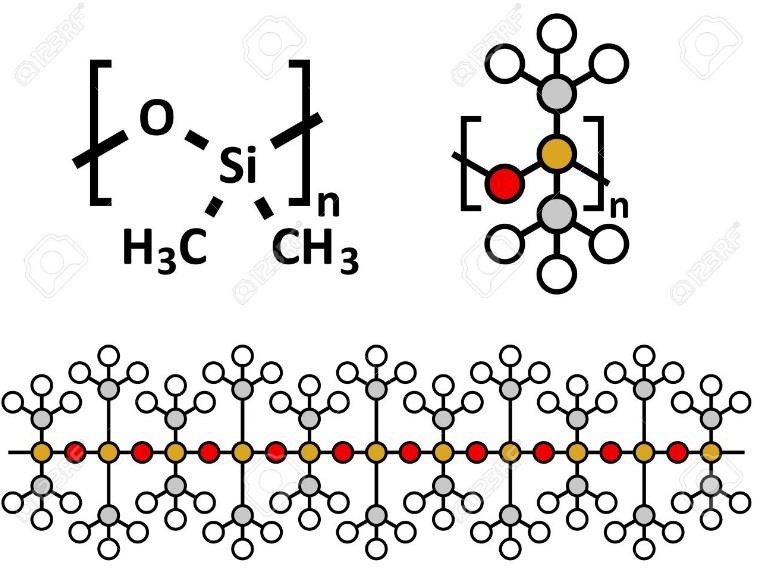 The Stationary Phase
Polar stationary phases contain functional groups such as  Phenyl,  –CN,--CO   and  –OH.  Hydrocarbon-type stationary phase and dialkyl siloxanes are nonpolar, whereas  polyester  phases  are  highly  polar.  Polar solutes include alcohols, acids, and amines; solutes of medium   polarity   include   ethers,   ketones,   and aldehydes.
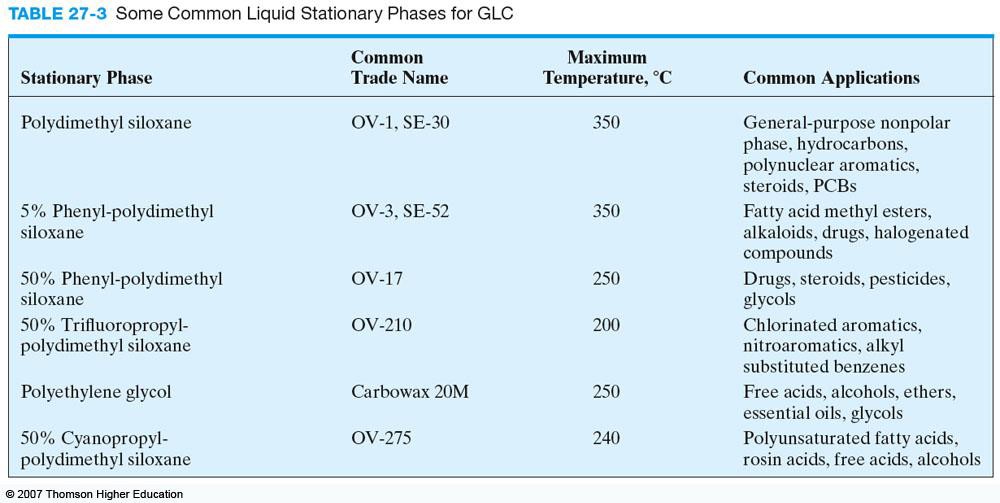 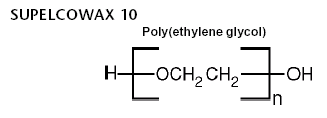 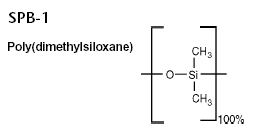 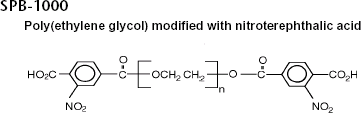 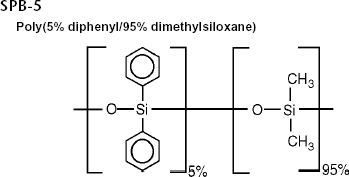 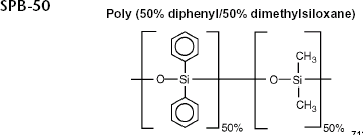 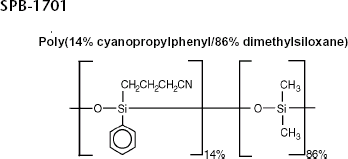 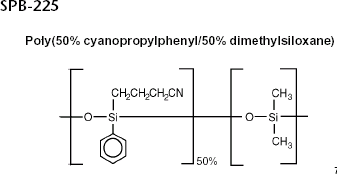 26
Detection Systems
Characteristics of the Ideal Detector:
Adequate sensitivity
Good stability and reproducibility.
A linear response
A	temperature	range	from	room	temperature	to	at	least
400oC.
A short response time that is independent of flow rate.
High reliability and ease of use.
Similarity in response toward all solutes or a highly selective response toward one or more classes of solutes.
Nondestructive of sample.
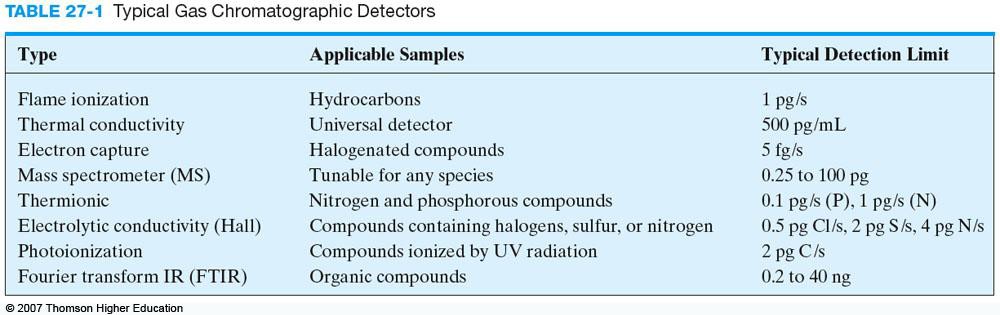 Flame Ionization Detectors (FID)
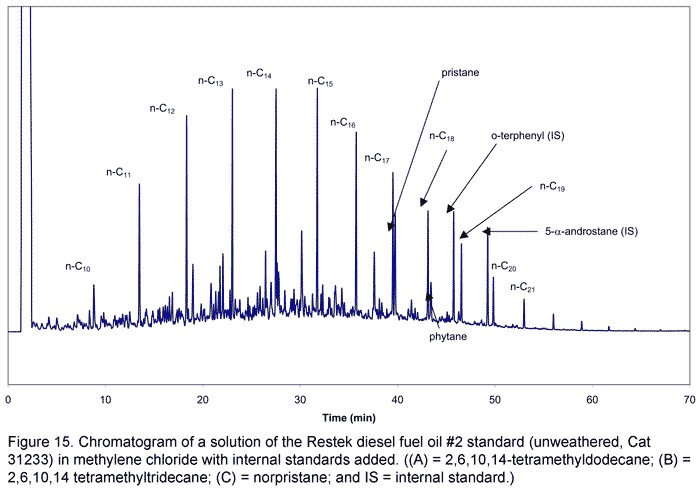 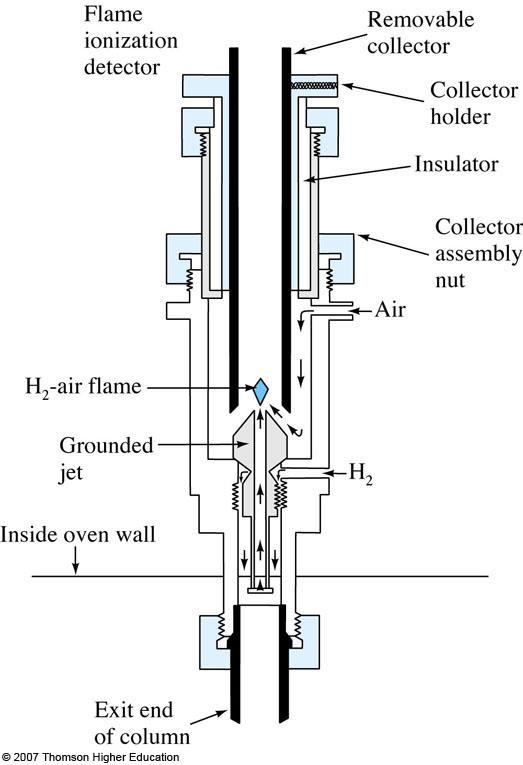 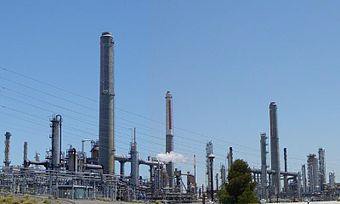 Thermal Conductivity Detectors(TCD)
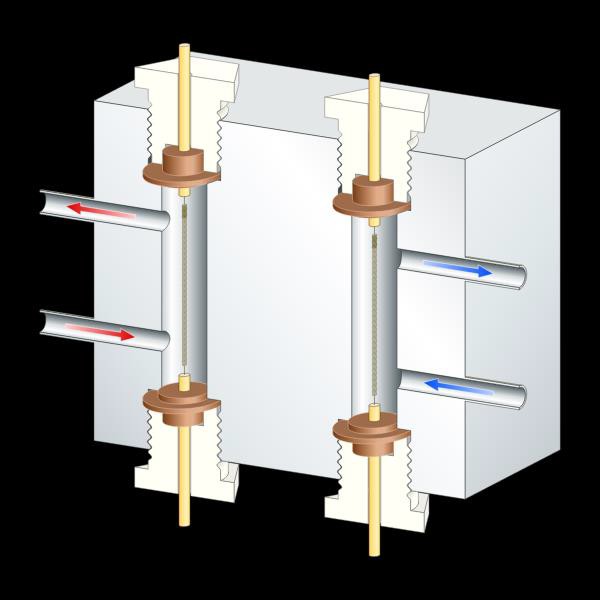 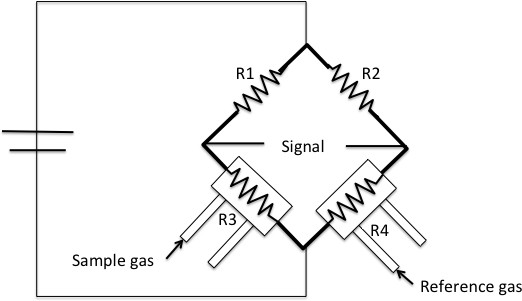 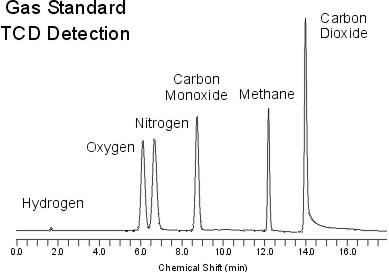 Electron-Capture Detectors (ECD)
The effluent from the column is passed over a  emitter, usually nickel-63. An electron from the emitter causes ionization of the carrier gas and the production of a burst of electrons. In the absence of organic species, a constant standing current between a pair  of  electrodes  results  from  this  ionization  process.  The current decreases markedly, however, in the presence of those organic molecules that tend to capture electrons.
It is insensitive to functional groups such as amines, alcohols,
and hydrocarbons.
An  important  application  of  the  electron-capture  detector  has been  for  the  detection  and  determination  of  chlorinated insecticides.
GC/MS
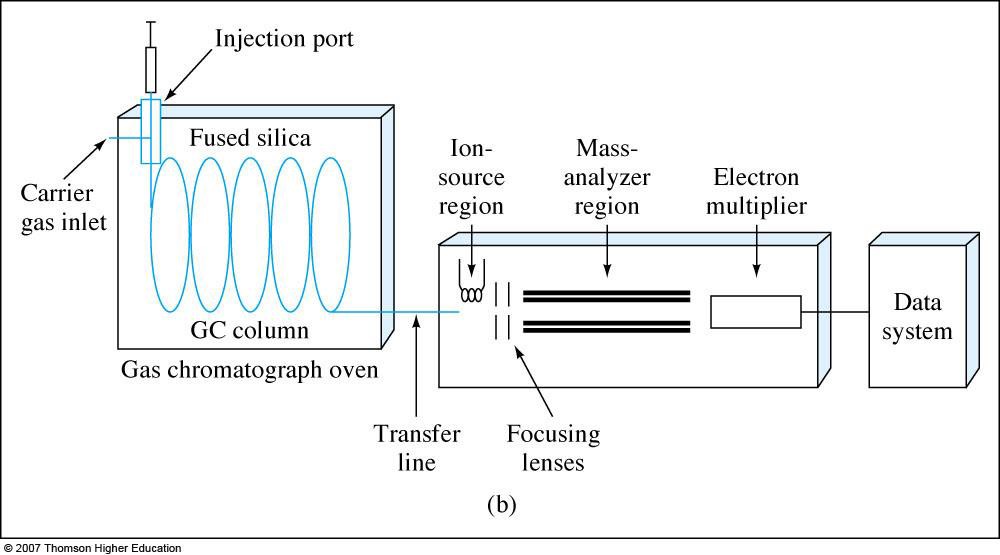 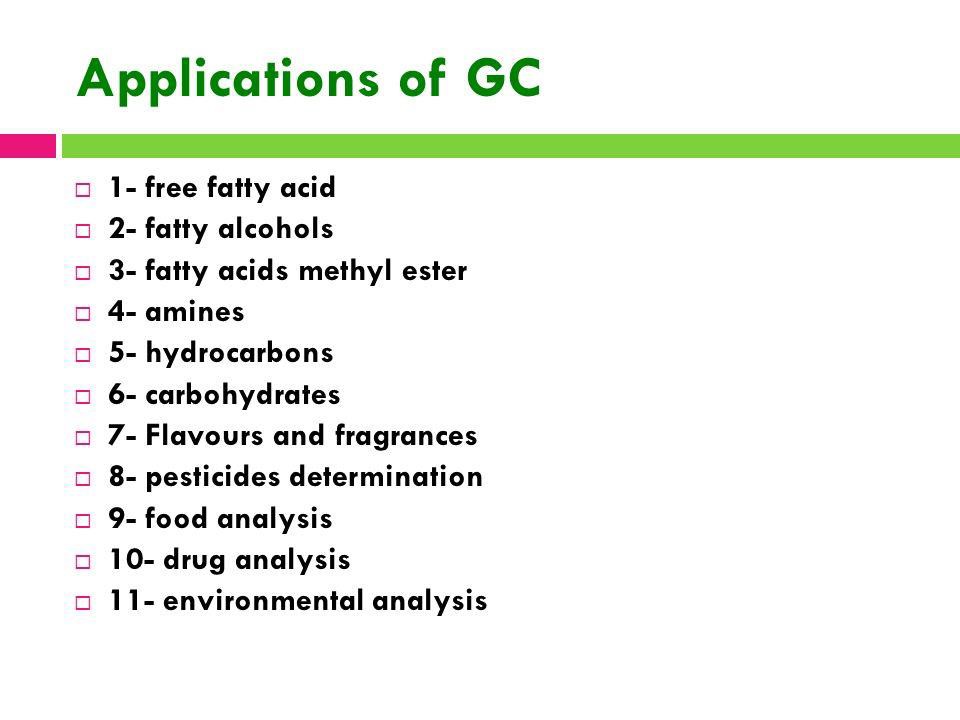 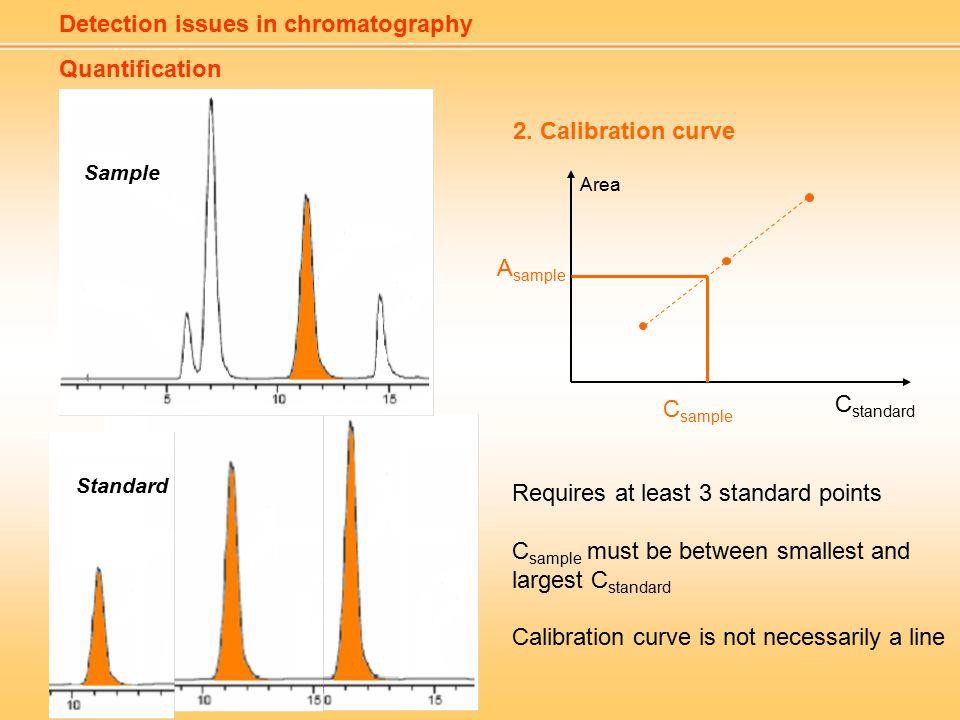